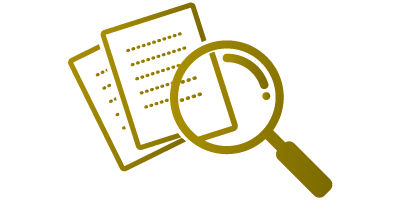 Hebben jullie methodes gekozen voor je onderzoek?
Topiclijst
Kwalitatief onderzoek - interview
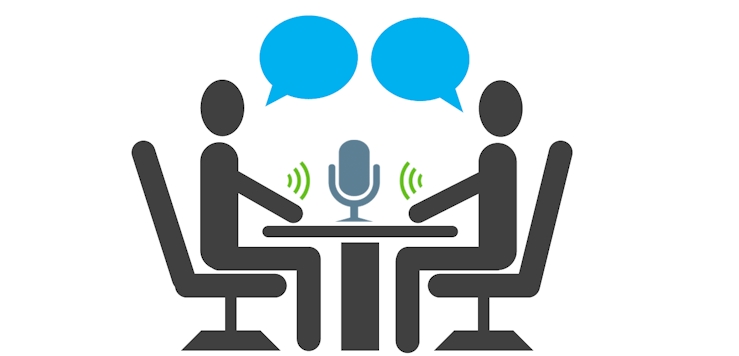 Wat is een topiclijst?
Een topiclijst is een lijst met thema’s/onderwerpen die in het interview minimaal ter sprake moeten komen.
Waarom analyseren van data?
Heel veel informatie uit het onderzoek gehaald.
Structureren om tot inzichten te kunnen komen.
Aanpak interview
Verzamel besproken thema`s/items/topics

Maak een schema met in de kolommen de onderwerpen die in het interview het meest aan bod zijn gekomen

In de rijen deelnemers

Onder de deelnemer belangrijke citaten
Interview
Nogmaals beluisteren. 
Tip: verdeel de interviews onder de groepsleden
Aantekeningen maken/bekijken.
Belangrijke elementen eruit halen.
Lijkt op samenvatten.
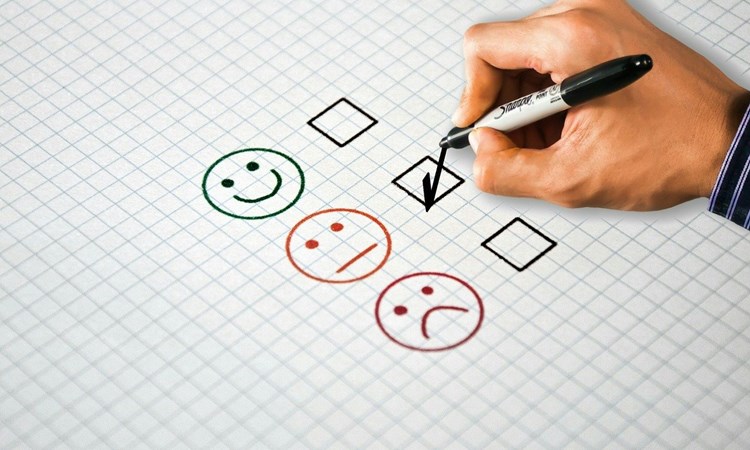 Kwantitatief onderzoek - enquête
Enquête maken
Hoe maak je een goede enquête?

Bekijk de bronnen in de Wiki
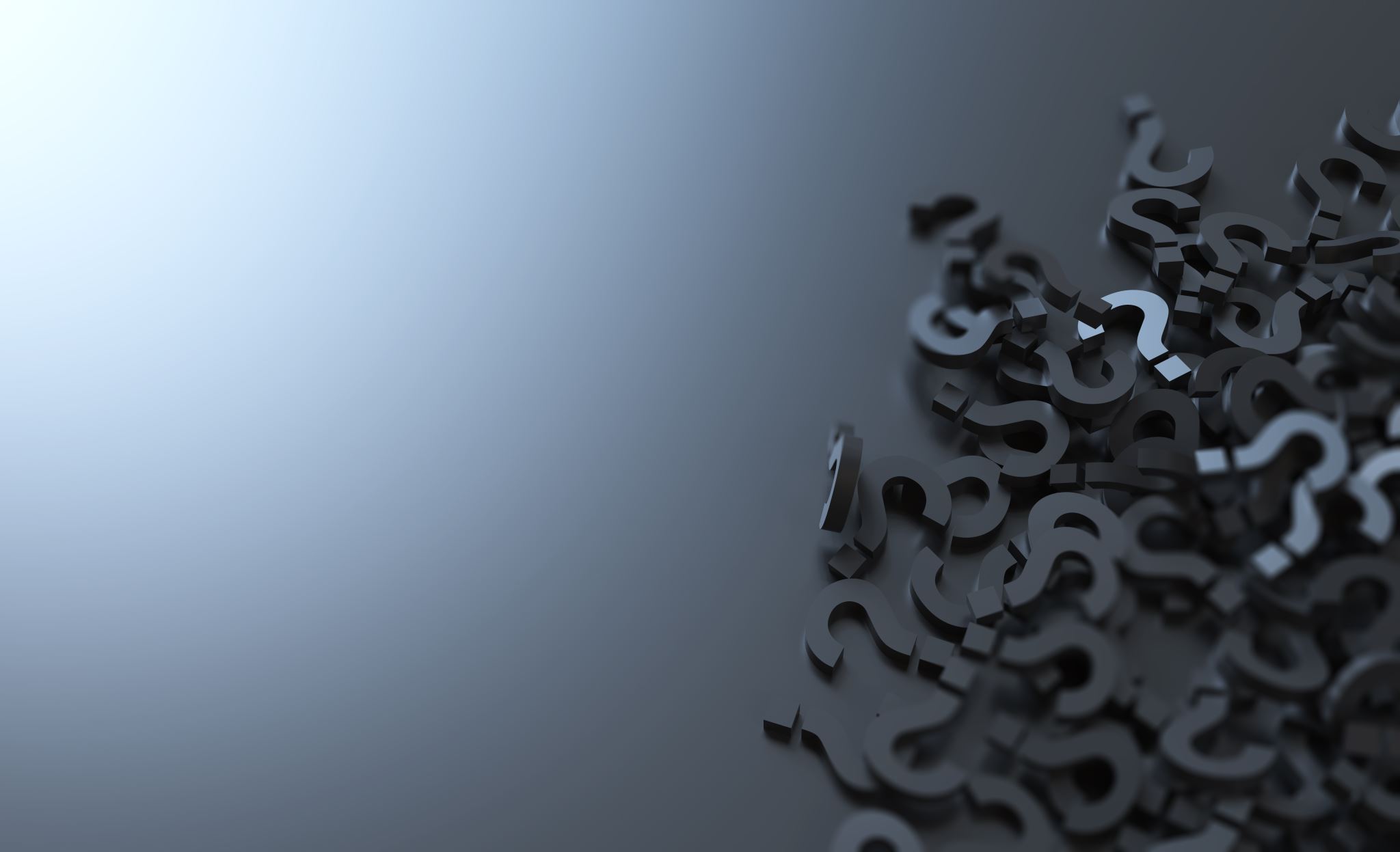 Enquête
Verzamel opgehaalde data.
Verwerk deze net als een interview in een schema.
Belangrijk bij het analyseren
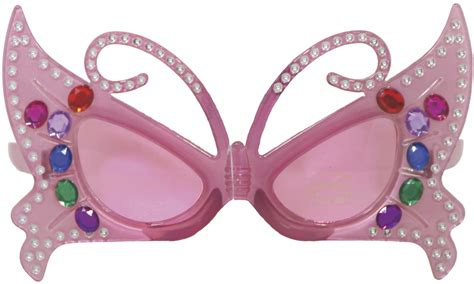 OBJECTIEF!!!
Interpretatie komt pas later
Eerst analyseren, pas later interpreteren in de vorm van een advies.
Vb: Meerdere personen geven aan dat de faciliteiten op de sportvelden onvoldoende zijn. 
Later in het LA4 advies: Gemeente doet er goed aan om……..
Aan de slag!